DNA Structure (pg2)
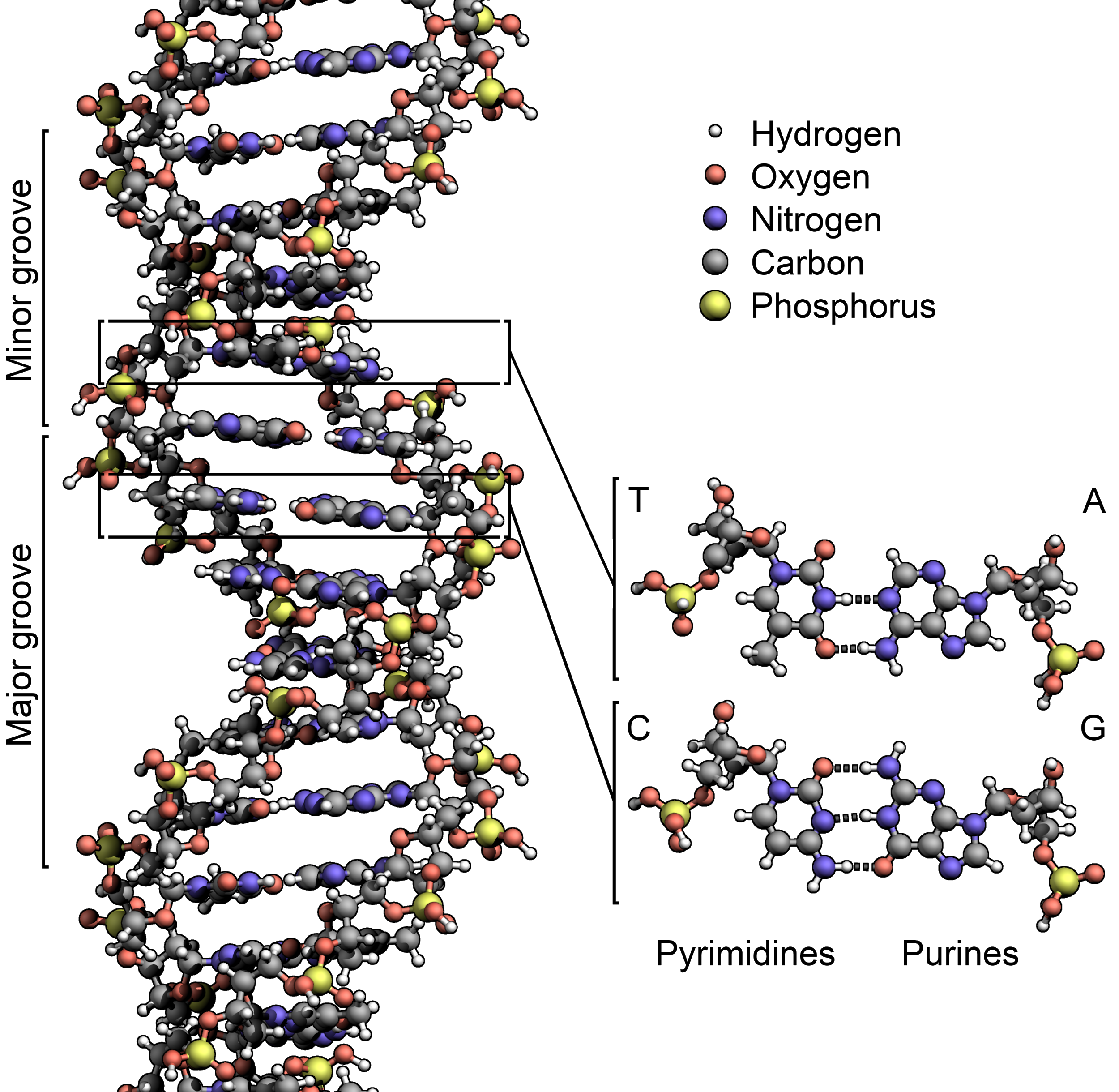 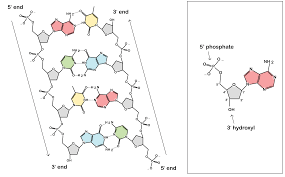 What we already know
DNA is (pg 2)
made of sugars, phosphates, and nitrogen bases
A double helix
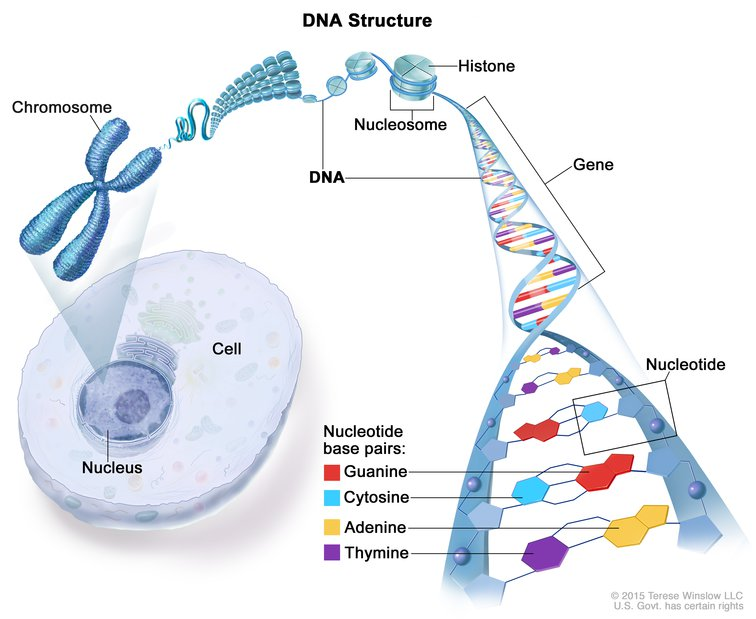 Transfers genetic information
The strands
Antiparallel
In opposite directions
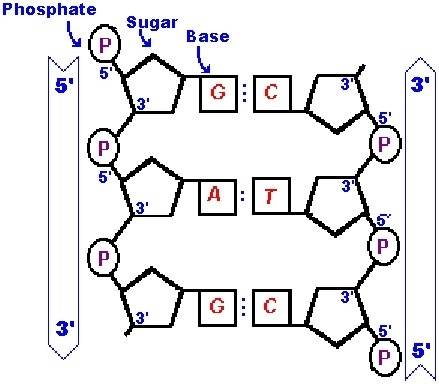 Phosphate sugar backbone (do not write)
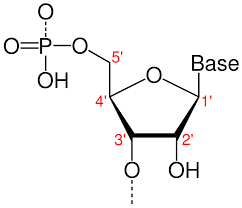 5’ ( ‘ = prime) end - carbon from sugar attached to phosphate
3’ (‘= prime) end - carbon from sugar attaches to OH group
H
Remember when nucleotides combine get water H2O
Phosphate sugar backbone (pg2)
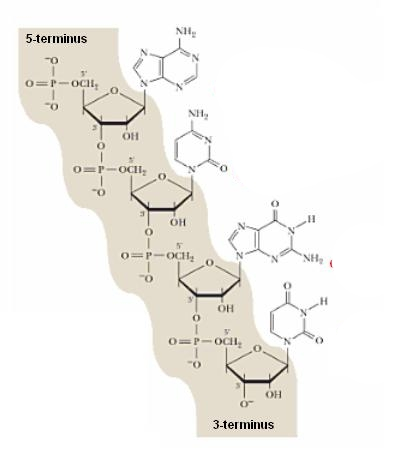 Alternating Deoxyribose and Phosphates
Phosphate groups are negatively charged
Hydrophilic
Can form bonds with water
It’s all about the bases
4 bases
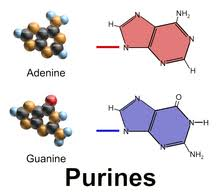 Purines
-Adenine
-Guanine
Bases continued
Pyrimidines
Thymine
Cytosine
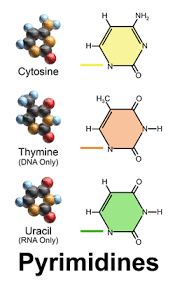 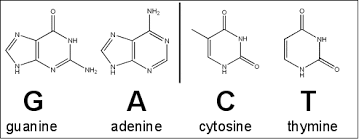 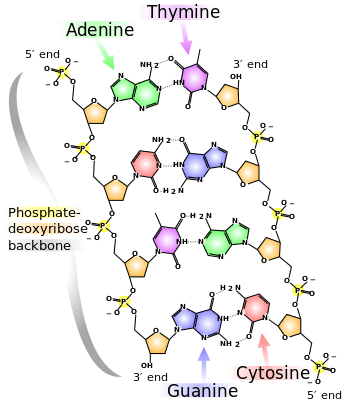 Activity (pg 3 only use top half to draw)
Draw a short strand of DNA with all four bases
Label  and color the phosphate groups, the sugars and the bases
Include dashed lines to represent the hydrogen bonding
Building the Double Helix	(pg 3)
Using licorice and marshmallows (do not eat) build a short chain of dna
The licorice is the backbone
Toothpicks are the bonds
Marshmallows are the bases
Green = ?
Pink = ?
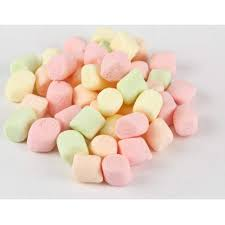 Orange = ?
Yellow = ?
Pink = 
Yellow = 
Green =
Orange =
Must write and what everything is representing on pg 3